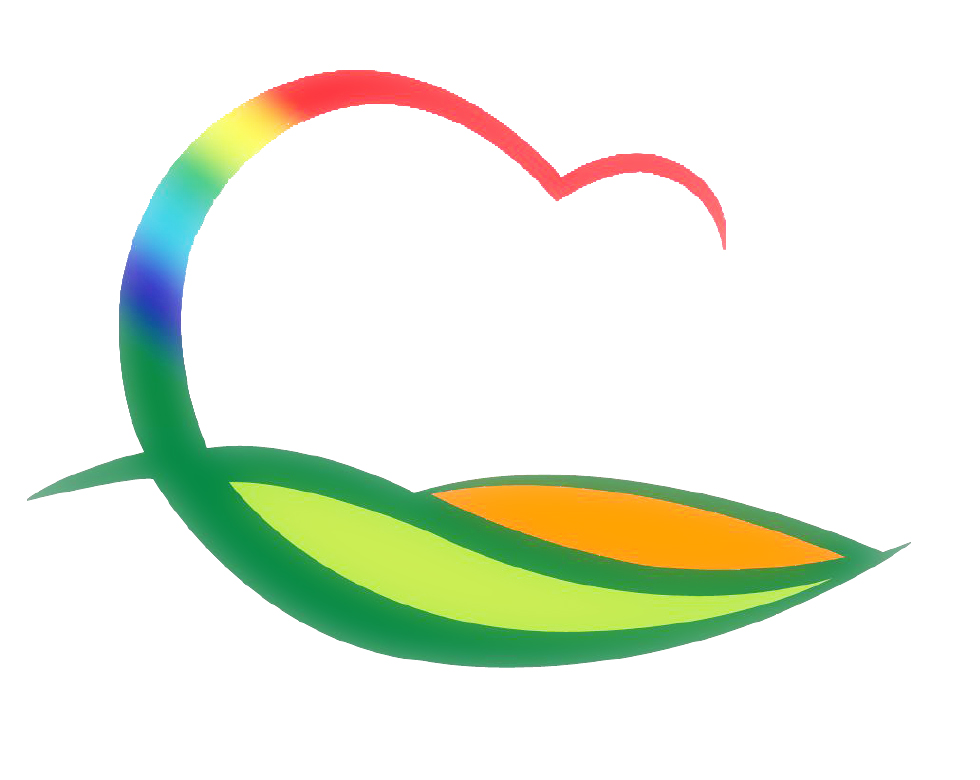 도 시 건 축 과
[Speaker Notes: 먼저, 지금의 옥천입니다.]
5-1. 영동군 관리계획 재정비 수립·용역 추진
위      치 : 영동군 전역(A=844.985 ㎢)
과업내용 
   - 군관리계획(재정비) 결정
   - 기초조사
   - 도시 기후 취약성 분석
   - 경관 교통성 및 사전재해영향성 검토
   - 재해취약성 검토, 지형도면 작성 및 고시
예  산 액 : 1,300백만원
추진내용 
   - 통계자료 정리
   - 기 결정된 군관리계획 도면 및 조서 정리
5-2. 군계획도로 개설사업 추진
                                                                                                (단위 : 백만원)
5-3. 인·허가 업무추진
기     간 : 9. 1.(화) ~9. 30.(수)
내     용 : 인·허가에 따른 부서 협의 및 현지 확인
                                                                                                (단위 : 건)
5-4. 2015년 1회 추경예산 지역개발사업 추진
기      간 : 9. 1.(화) ~9. 30.(수)
규      모 : 87건/ 3,339백만원
내      용 : 공사 계약 및 추진
집행현황 
                                                                                                    (단위 : 백만원)
5-5. 건축사 사무소 등록실태 합동점검
대      상 : 관내 건축사 사무소(10개소) 
점  검 자 : 공무원 및 충북건축사회 합동점검
점검사항 
   - 건축사 등록신고 및 변경 이행 
   - 명의 대여 여부